Казан шәһәре Киров  районының 
«33 нче катнаш төрдәге балалар бакчасы» муниципаль  автономияле 
мәктәпкәчә белем учреждениесе
Уйный – уйный 
өйрәнәбез
Балаларны татар теленә
өйрәтү  тәрбиячесе 
Зиннәтова Әнисә Тимергали кызы
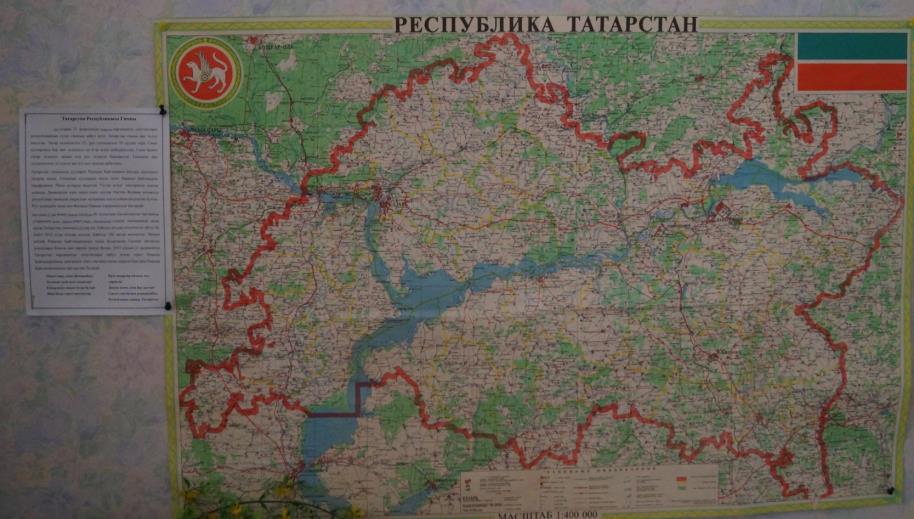 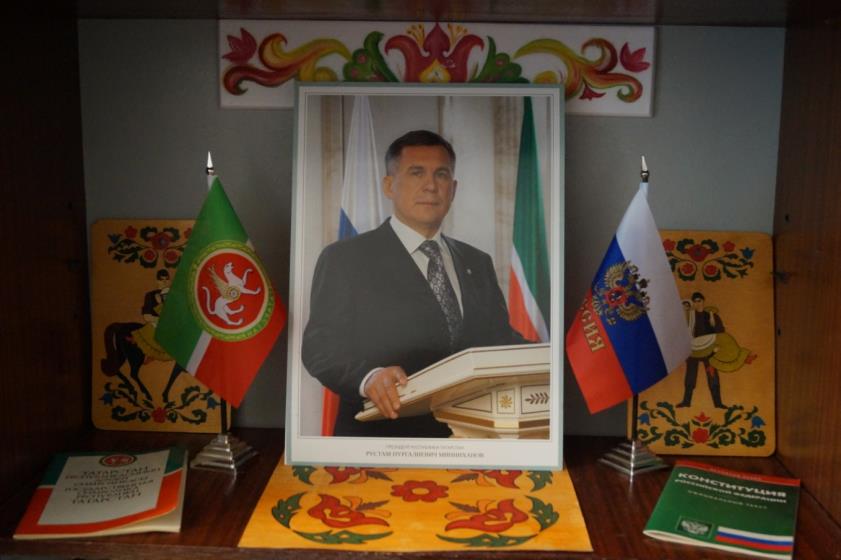 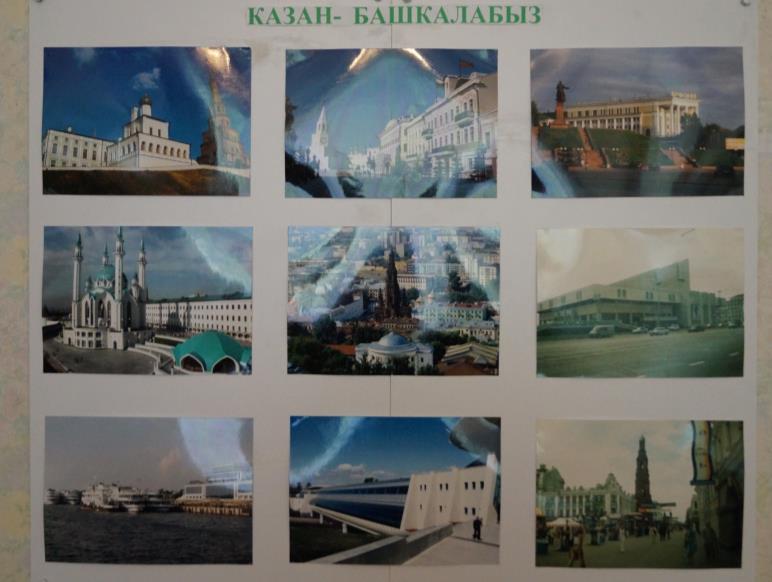 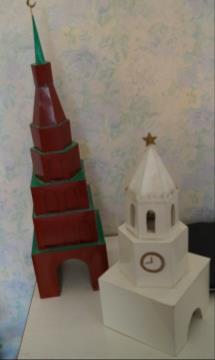 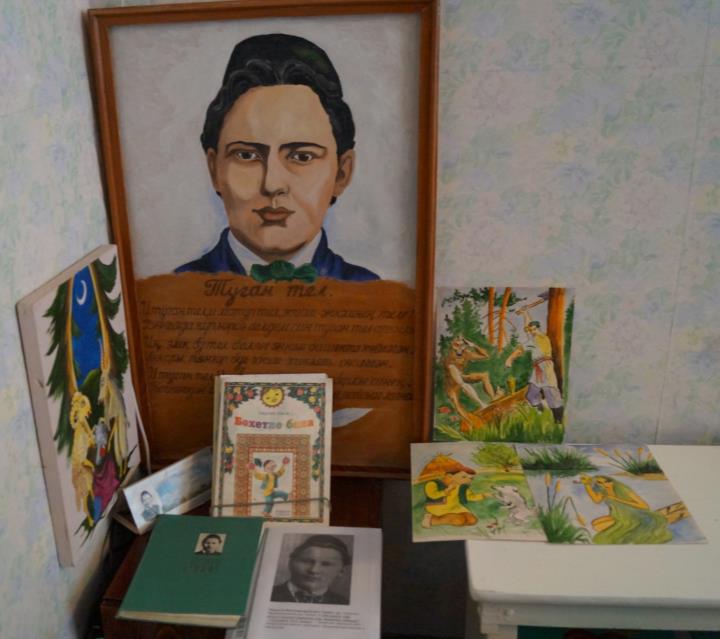 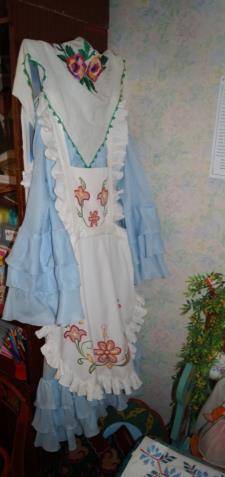 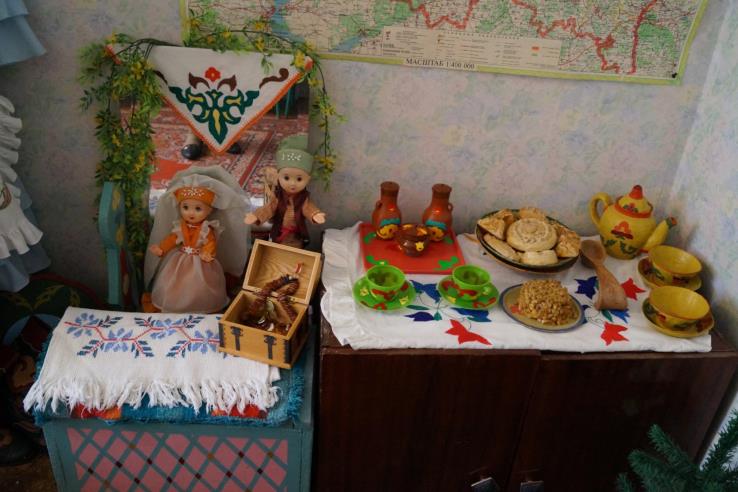 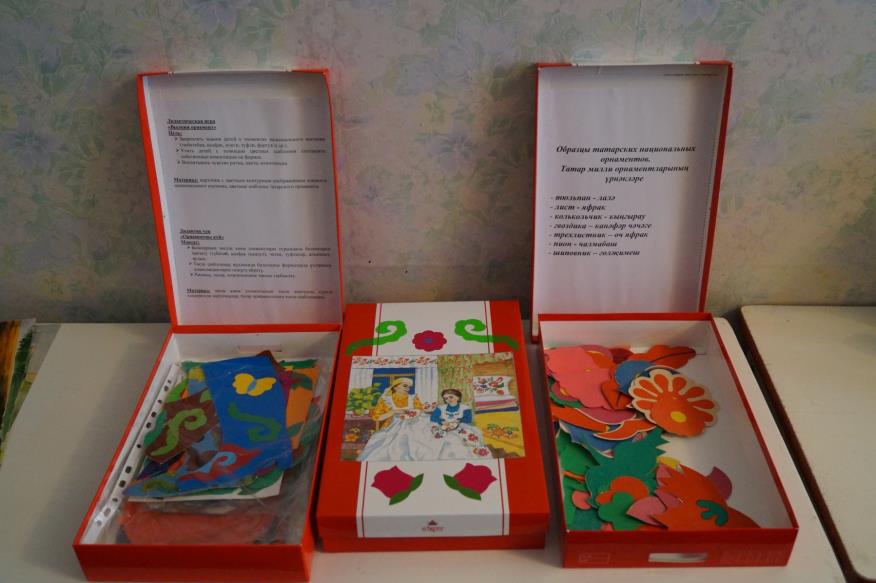 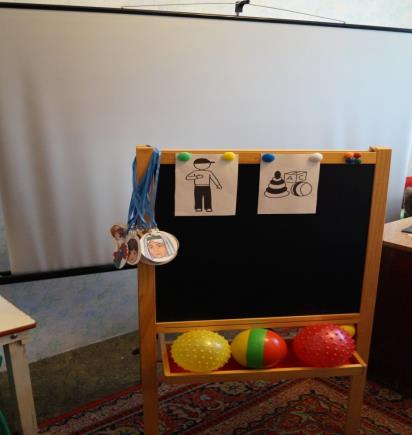 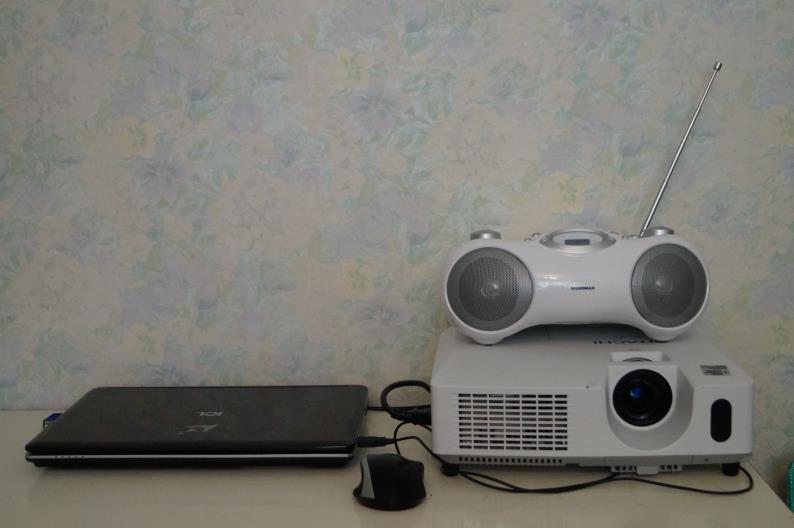 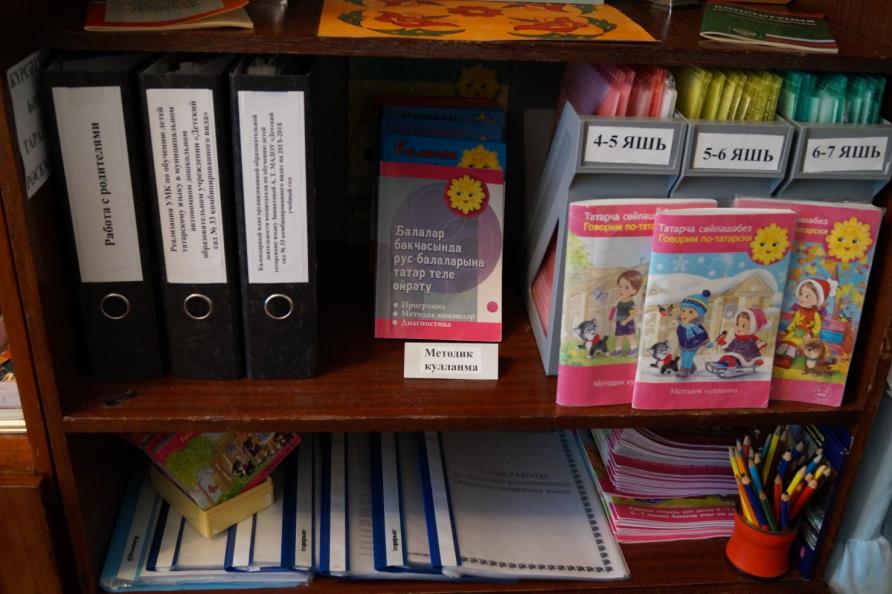 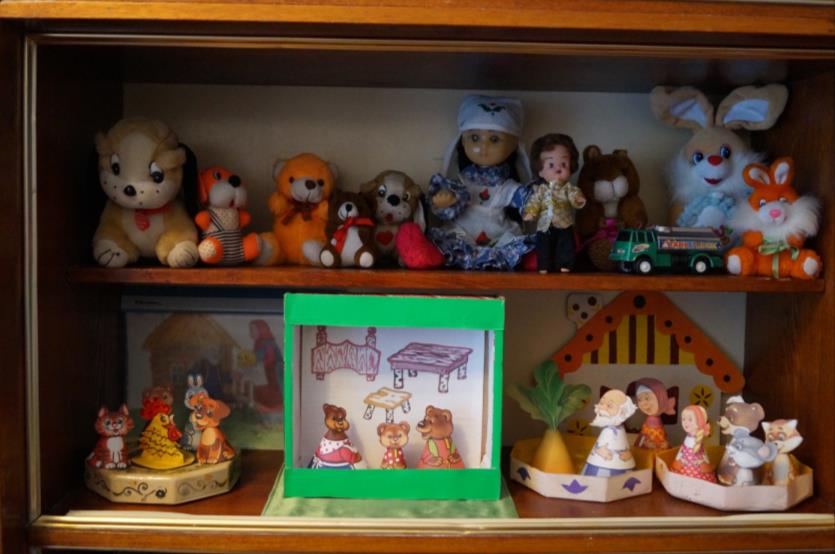 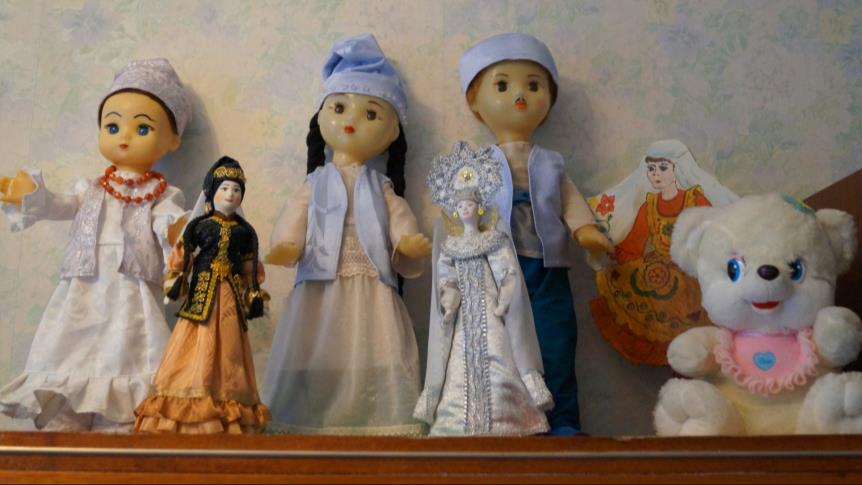 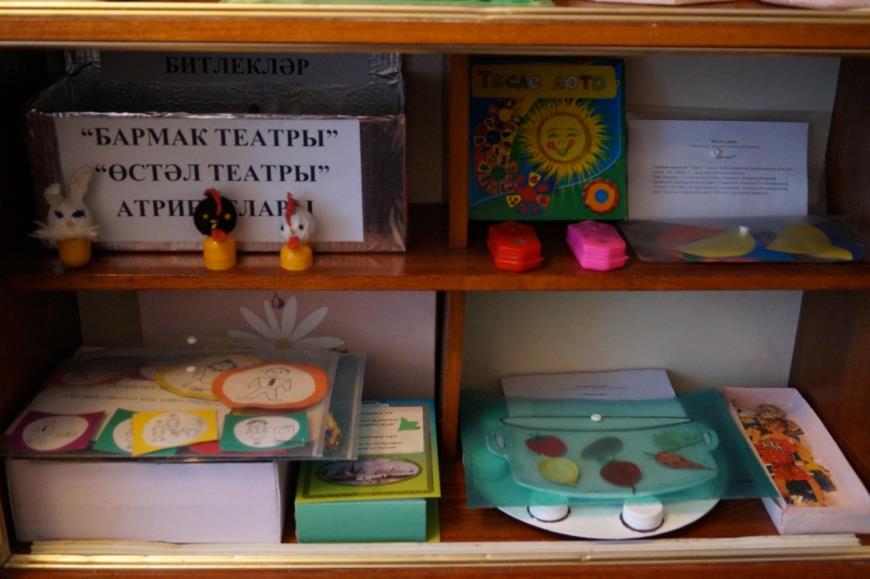 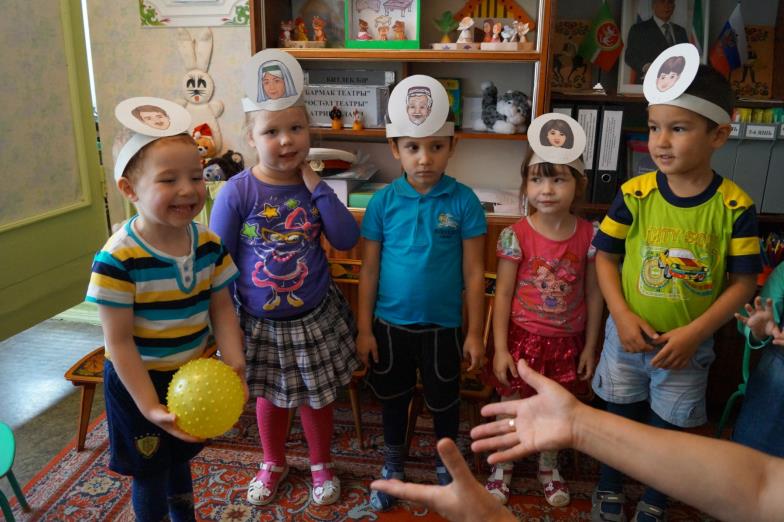 «Син кем?»
«Минем өем» 
проекты буенча
“Кем юк?”
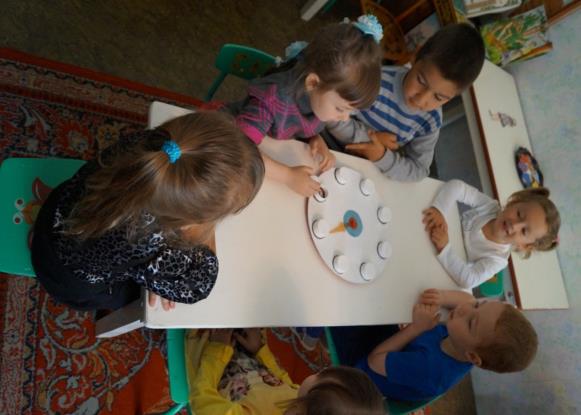 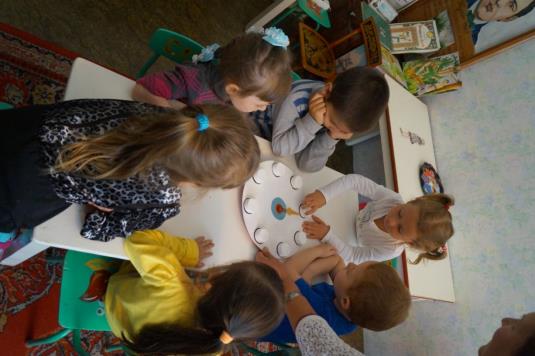 «Минем өем» 
проекты буенча
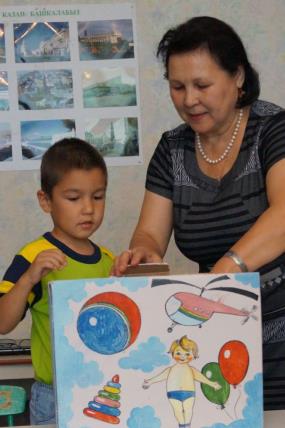 “Серле тартма”
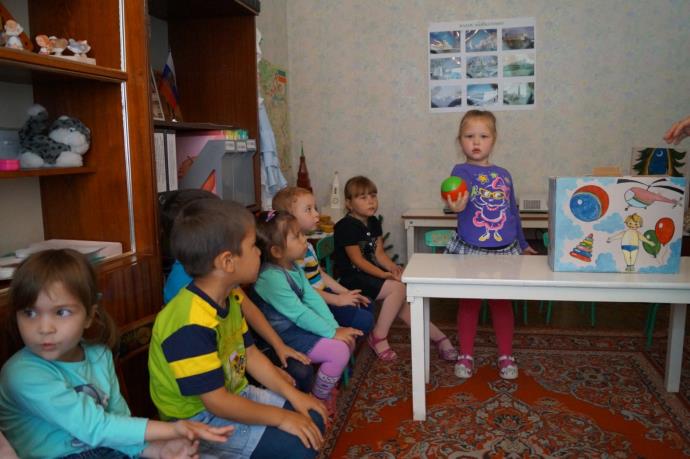 «Минем өем» 
проекты буенча
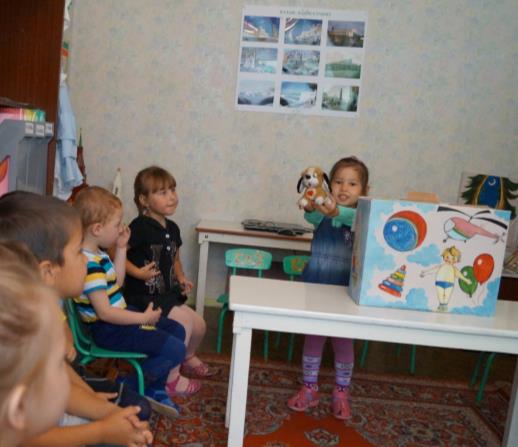 “Серле тартма”
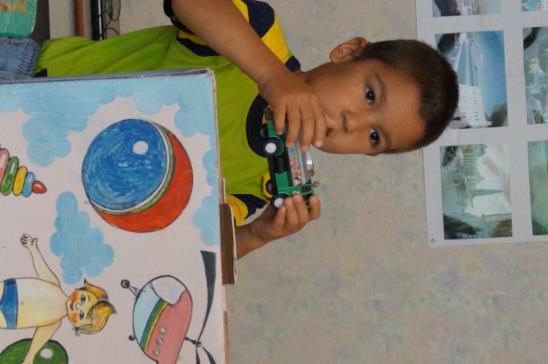 «Минем өем» 
проекты буенча
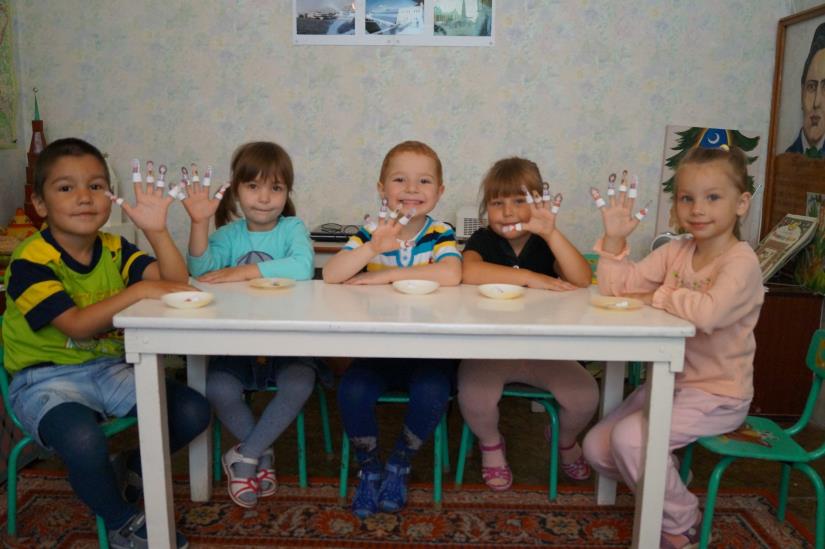 “Гаилә”
«Минем өем» проекты буенча
“Тупны 
өлешләрдән 
җый”
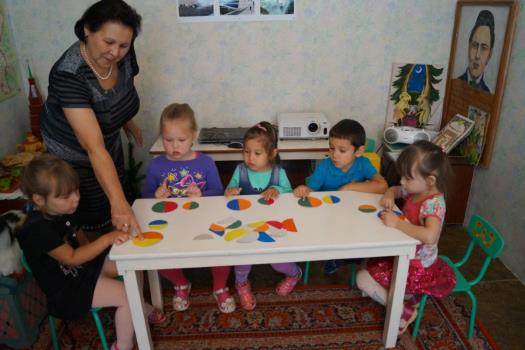 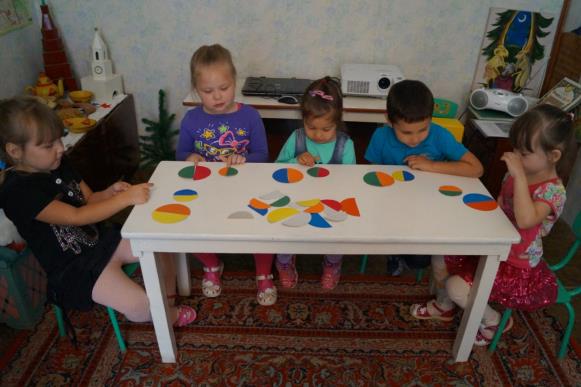 «Минем өем» 
проекты буенча
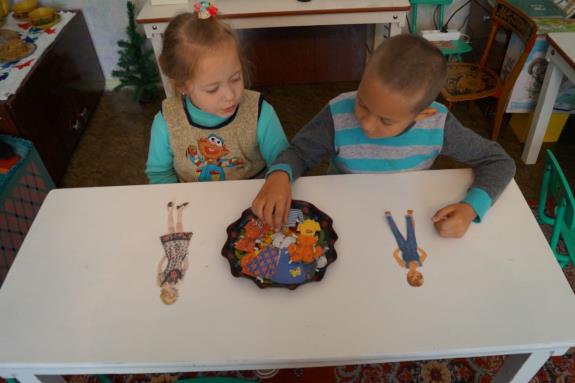 “Курчакны киендер”
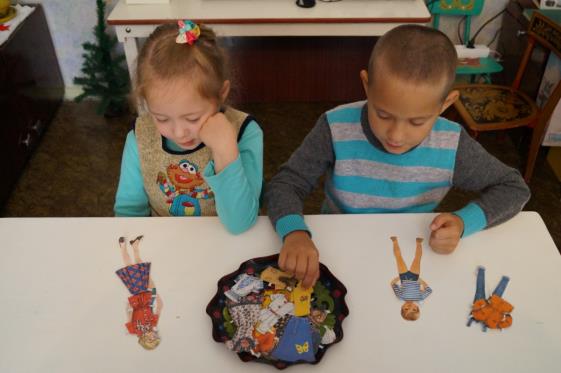 «Уйный – уйный үсәбез» 
проекты буенча
“Серле кәрзин”
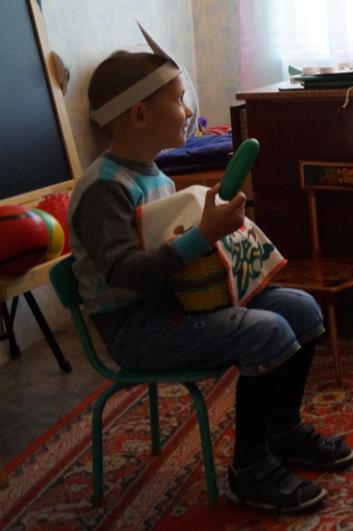 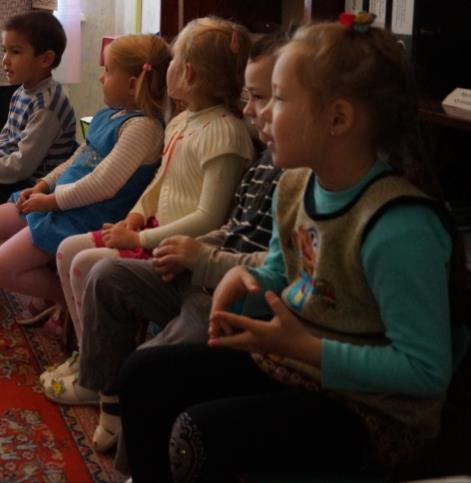 «Уйный – уйный үсәбез» 
проекты буенча
“Ватык телефон”
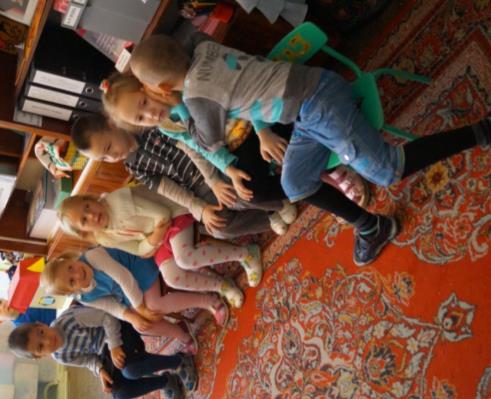 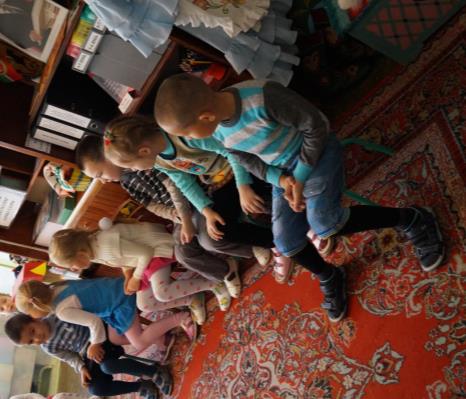 «Уйный – уйный үсәбез» 
проекты буенча
“Төсле лото”
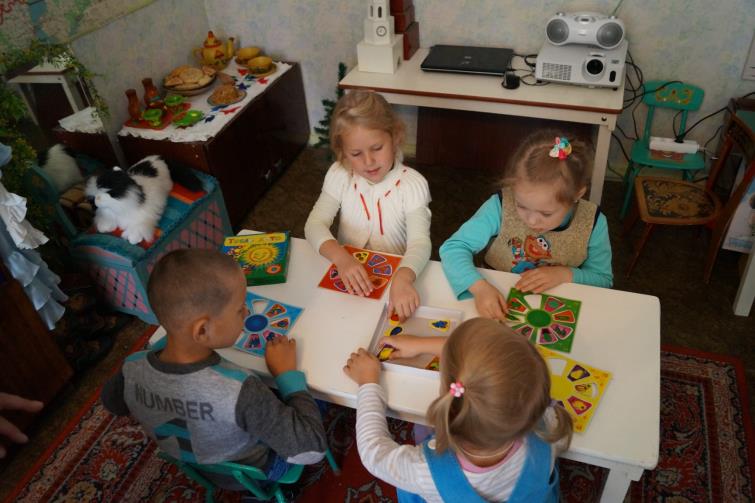 «Уйный – уйный үсәбез» 
проекты буенча
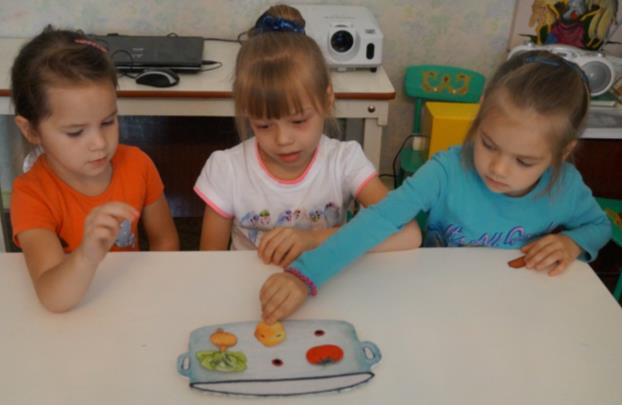 “Тәмле аш”
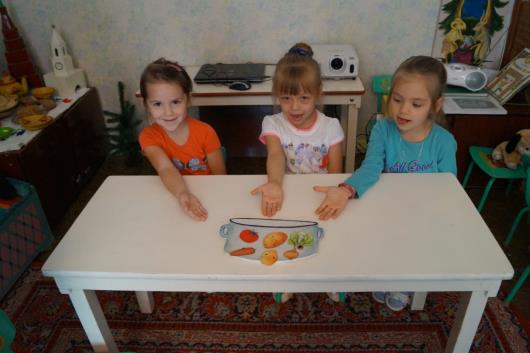 «Без инде хәзер зурлар – мәктәпкә илтә юллар » 
проекты буенча
“Уенчыклар кибете”
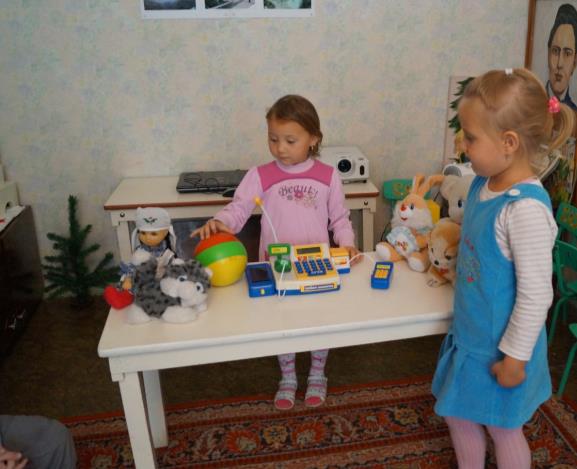 «Минем өем» 
проекты буенча
“Яшелчәләр  кибете”
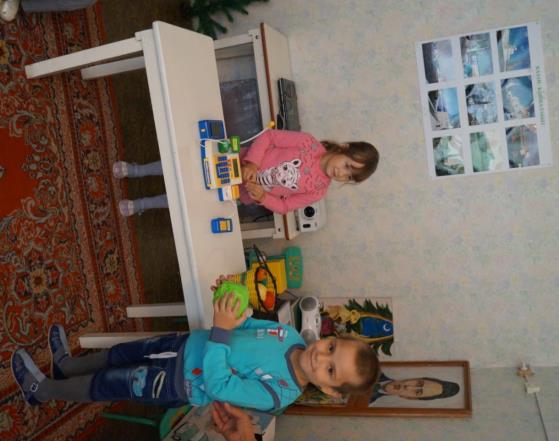 «Уйный – уйный үсәбез» 
проекты буенча
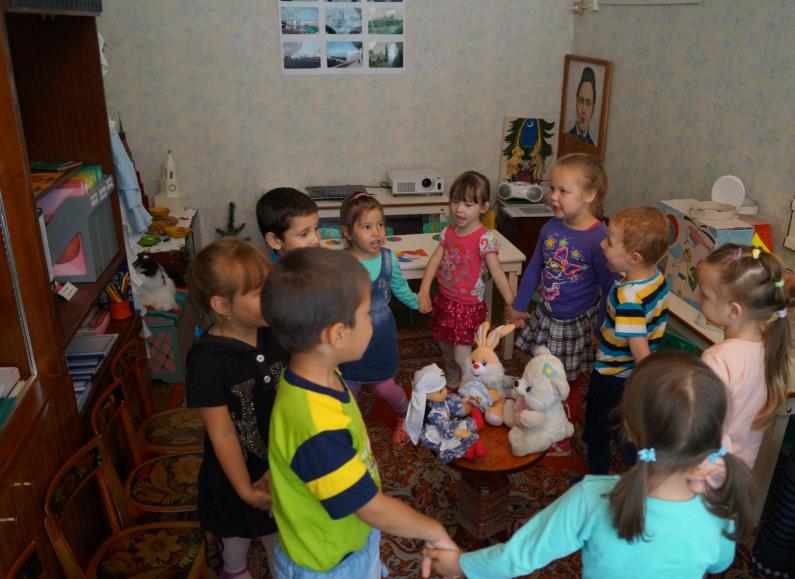 “Карусель”
«Минем өем» проекты буенча
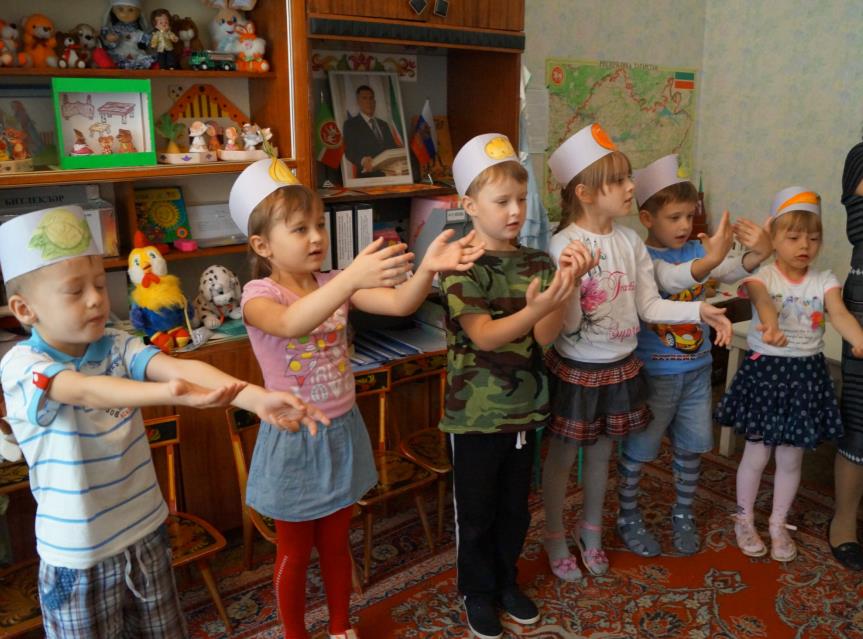 «Бар матур  бакча»
«Без инде хәзер зурлар – мәктәпкә илтә юллар » 
проекты буенча
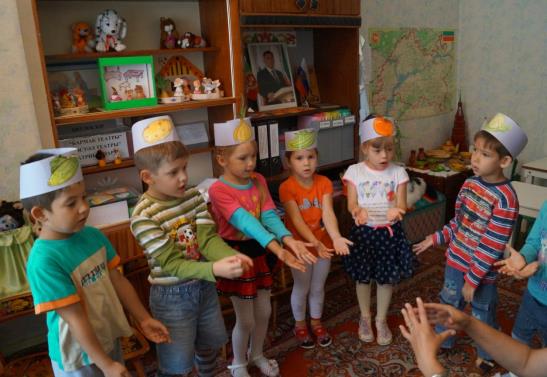 «Бар матур  бакча»
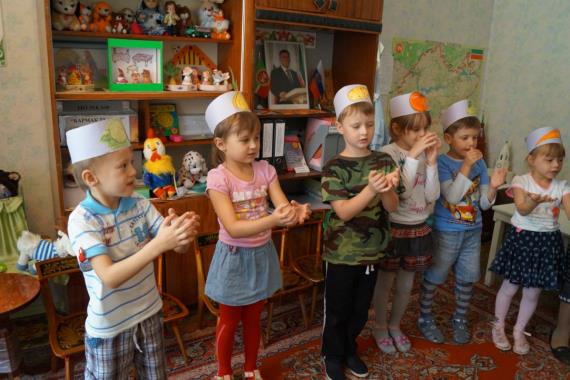 «Без инде хәзер зурлар – мәктәпкә илтә юллар » 
проекты буенча
«Әйдәгез биибез»
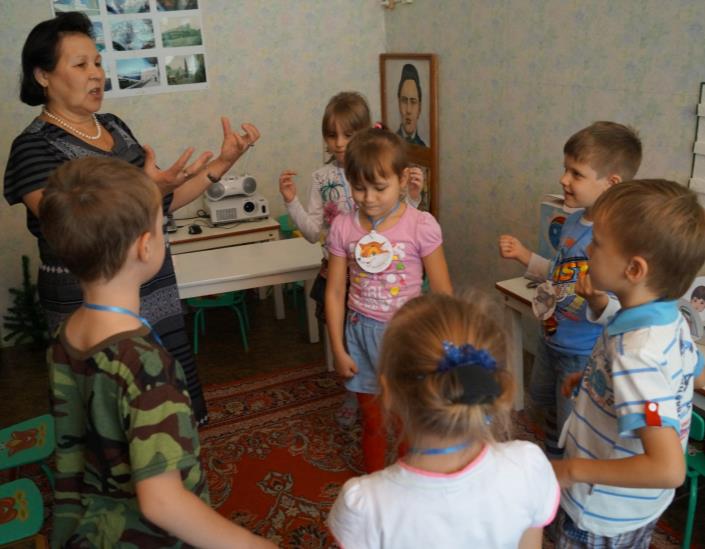 «Без инде хәзер зурлар – мәктәпкә илтә юллар » 
проекты буенча
«Әйдәгез биибез»
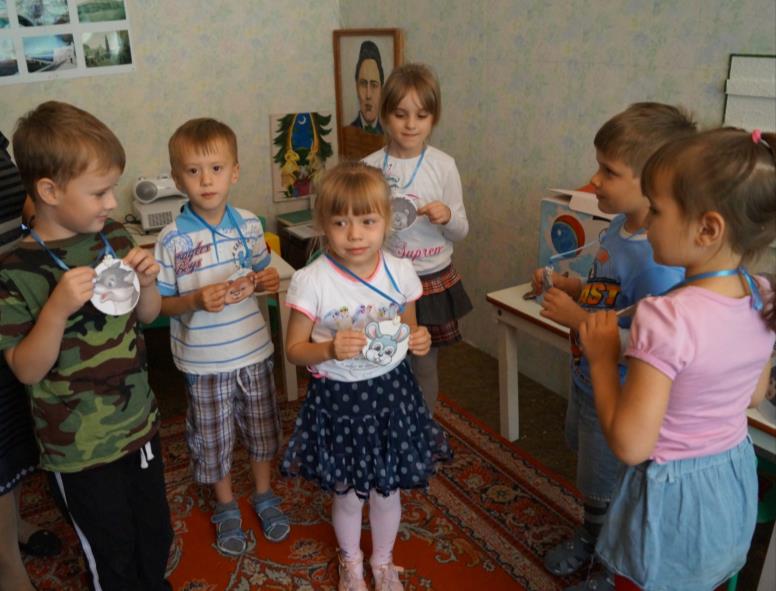 «Без инде хәзер зурлар – мәктәпкә илтә юллар » 
проекты буенча
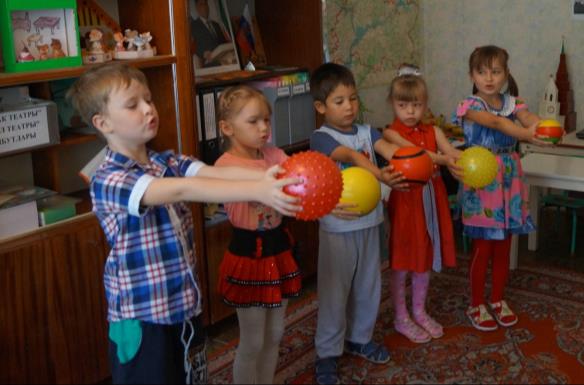 “Туп”
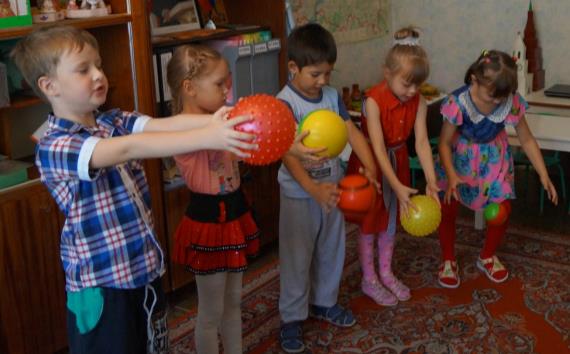 «Уйный – уйный үсәбез» 
проекты буенча
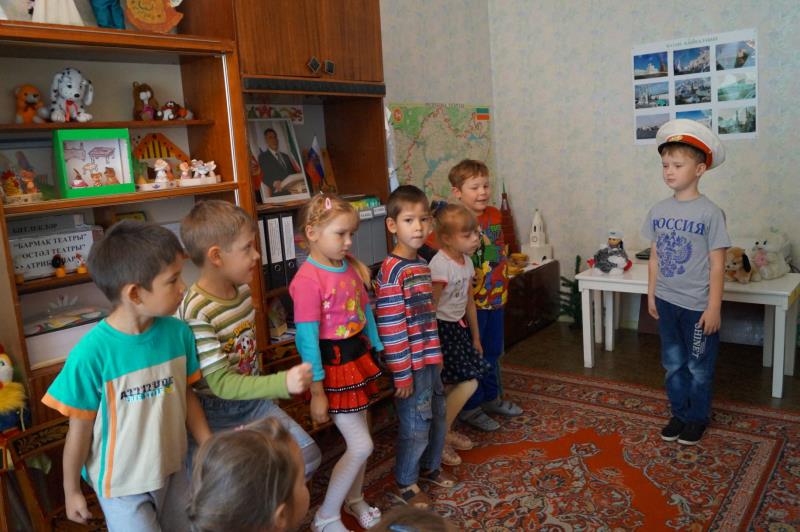 “Командир”
«Без инде хәзер зурлар – мәктәпкә илтә юллар » 
проекты буенча
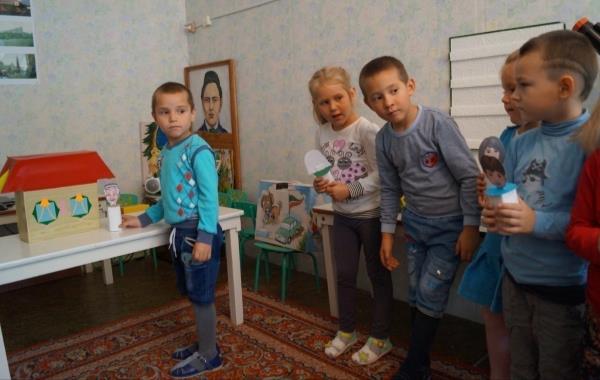 “Бу өйдә 
кем яши”
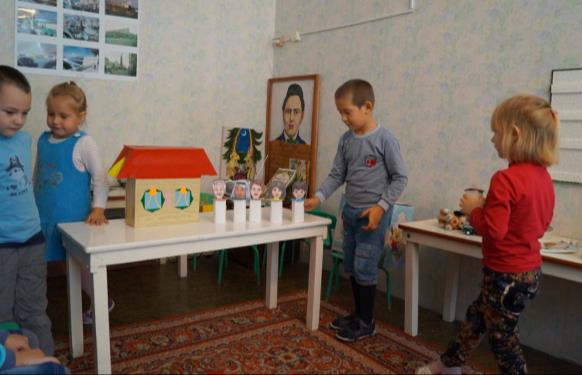 «Уйный – уйный үсәбез» 
проекты буенча
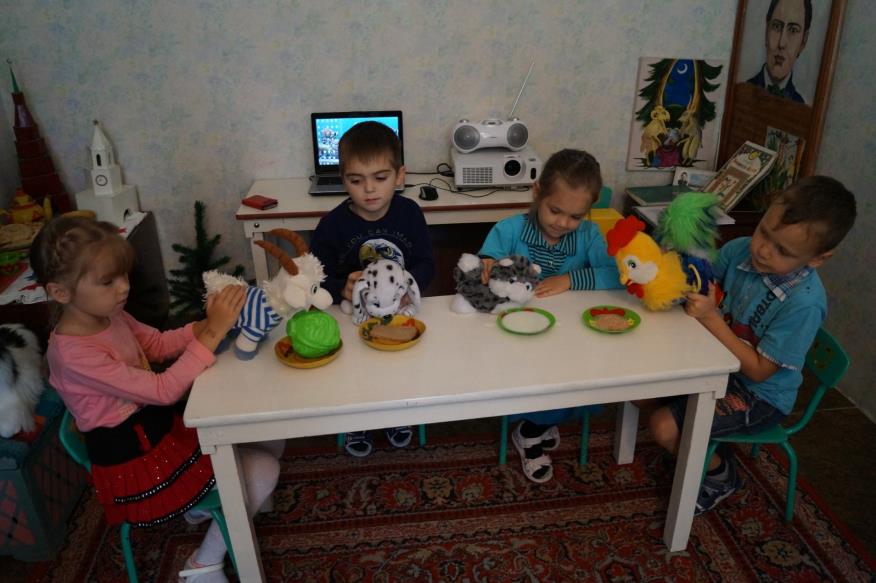 “Кем нәрсә ярата”
«Без инде хәзер зурлар – мәктәпкә илтә юллар » 
проекты буенча
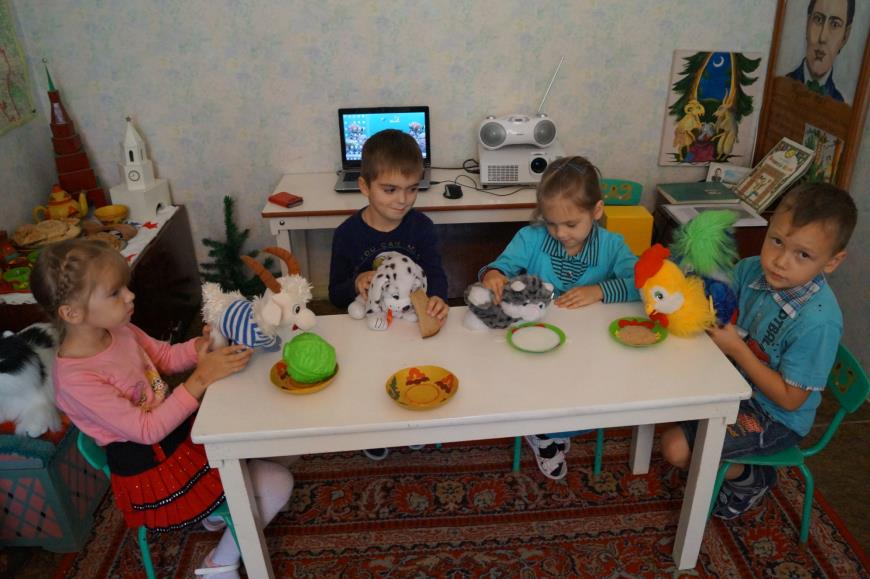 “Кем нәрсә ярата”
«Без инде хәзер зурлар – мәктәпкә илтә юллар » 
проекты буенча
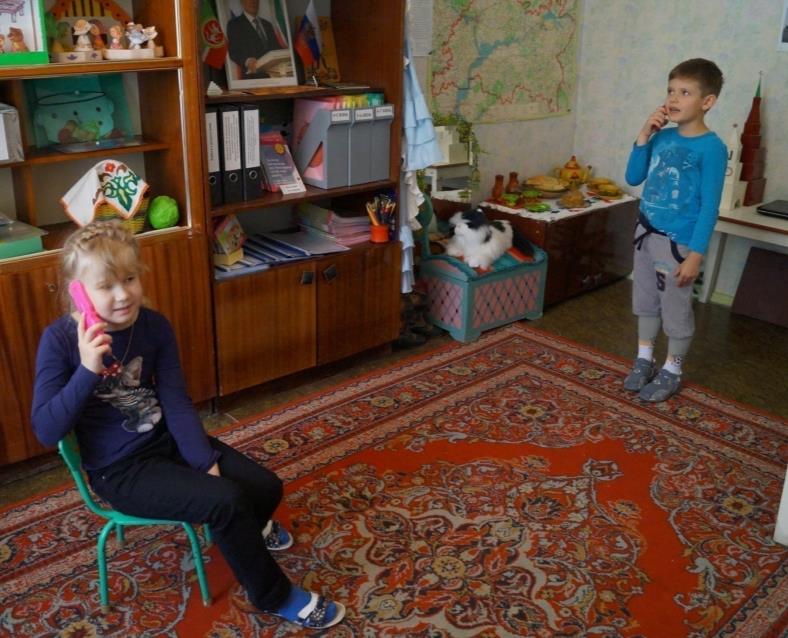 “Телефоннан сөйләшү ”
«Без инде хәзер зурлар – мәктәпкә илтә юллар » 
проекты буенча
“Кем рәсемне  
тизрәк алып килә”
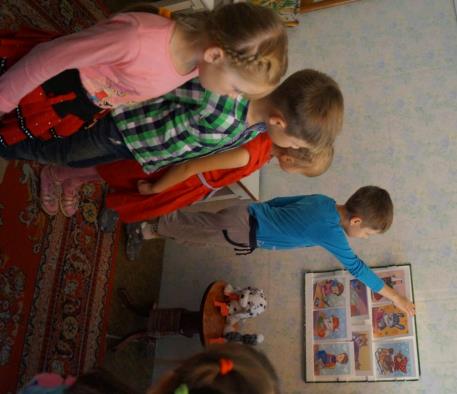 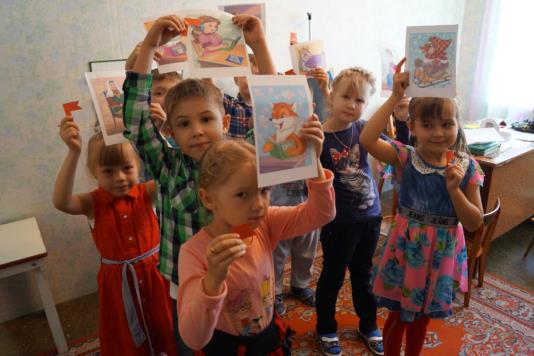 «Без инде хәзер зурлар – мәктәпкә илтә юллар » 
проекты буенча
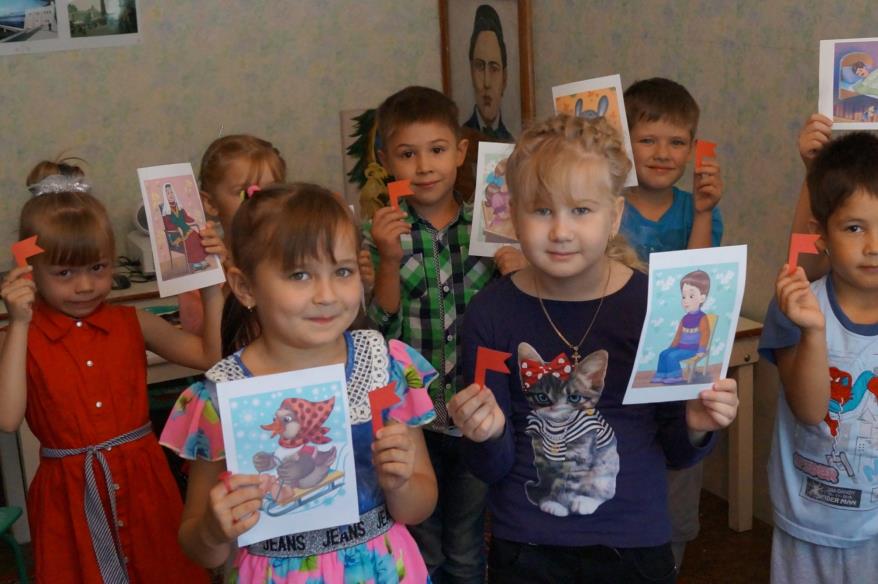 “Кем рәсемне  тизрәк алып килә”
«Без инде хәзер зурлар – мәктәпкә илтә юллар » 
проекты буенча
РӘхмәт